Ref: By-Laws Article X;  May 2014
YVEDDI Board of Directors
Tripartite - Reflective of Community: 1/3 Public, 1/3 Private and 1/3 Low-Income Sectors
Chaplain
Parliamentarian
Chair
Treasurer
Vice Chair
Secretary
Executive
Committee



Governance
Public Relations
Finance
Committee

Resource Dev.
Budgets & Expenses
Property
Audit
Financial Policies
Planning & Evaluation
Committee

Planning  & Goals
Training and Dev.
Ongoing Monitoring
Personnel
Committee

Compensation
Benefits
Court of Appeal
HR Policies
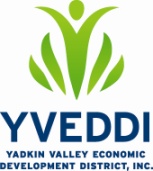 Executive Director
Program Councils
Programs
Dedicated to improving the lives of individuals and families in Davie, Stokes, Surry and Yadkin Counties through a variety of programs and partnerships to build stronger communities